The Memory Project

King Philip Regional High School
National Art Honor Society
Cameroon, Africa
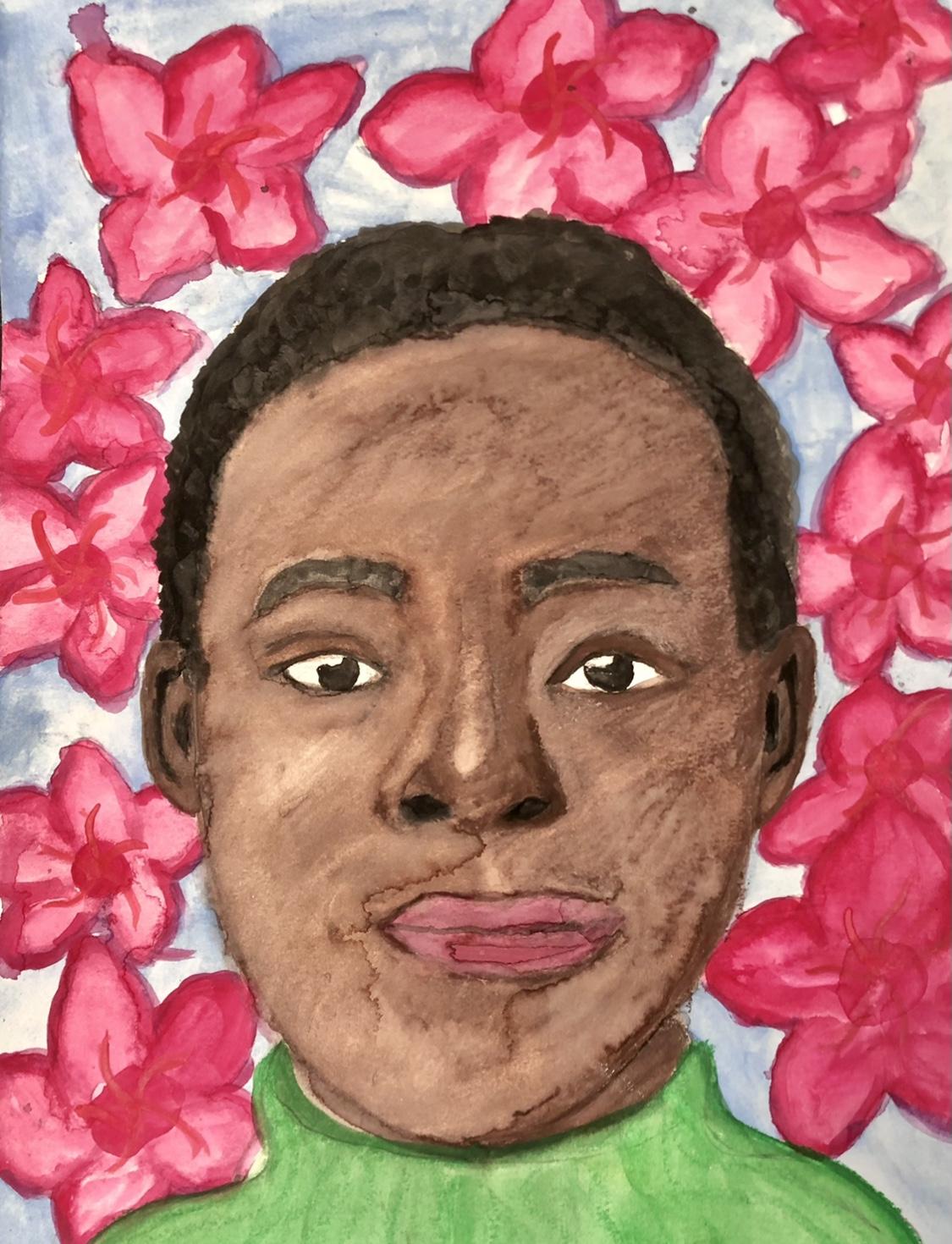 Stella Bailey
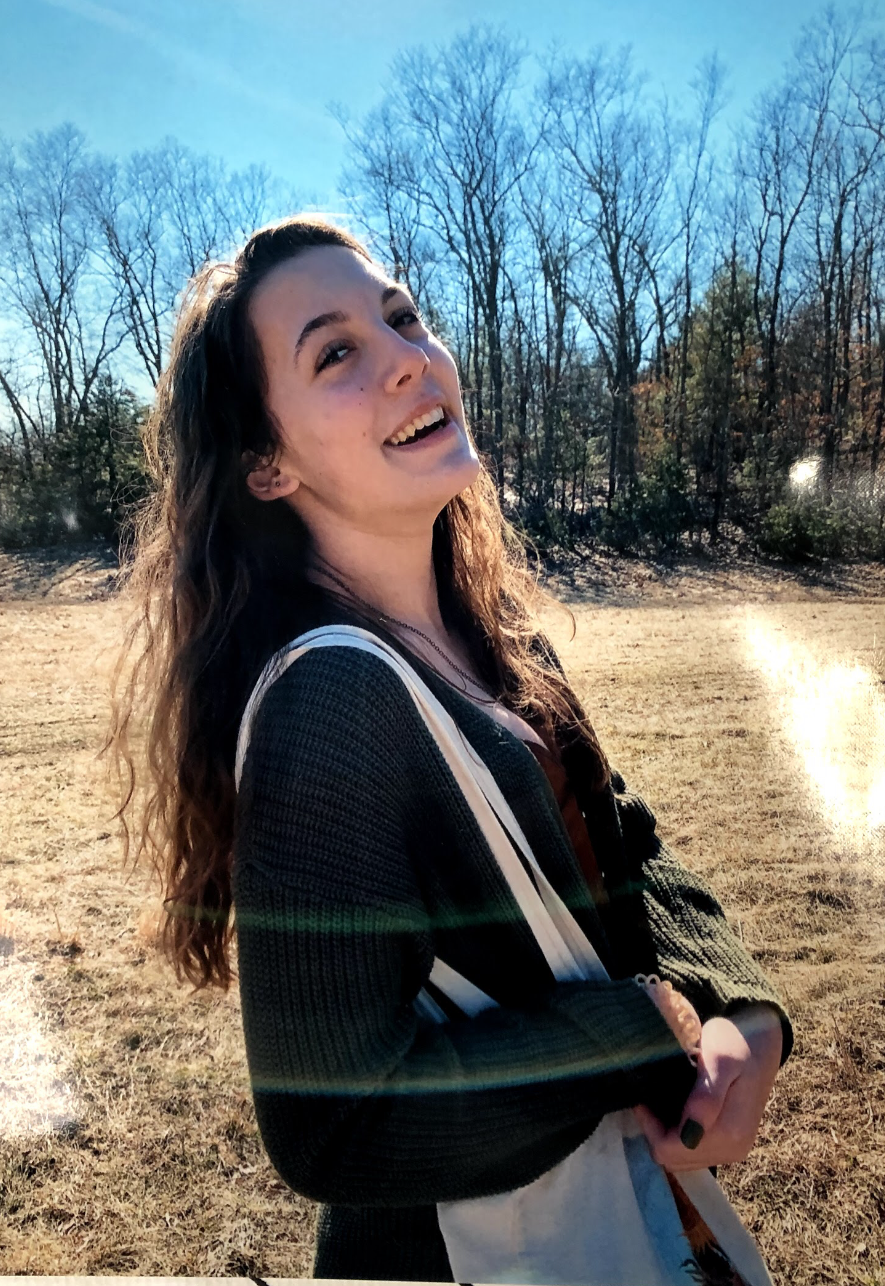 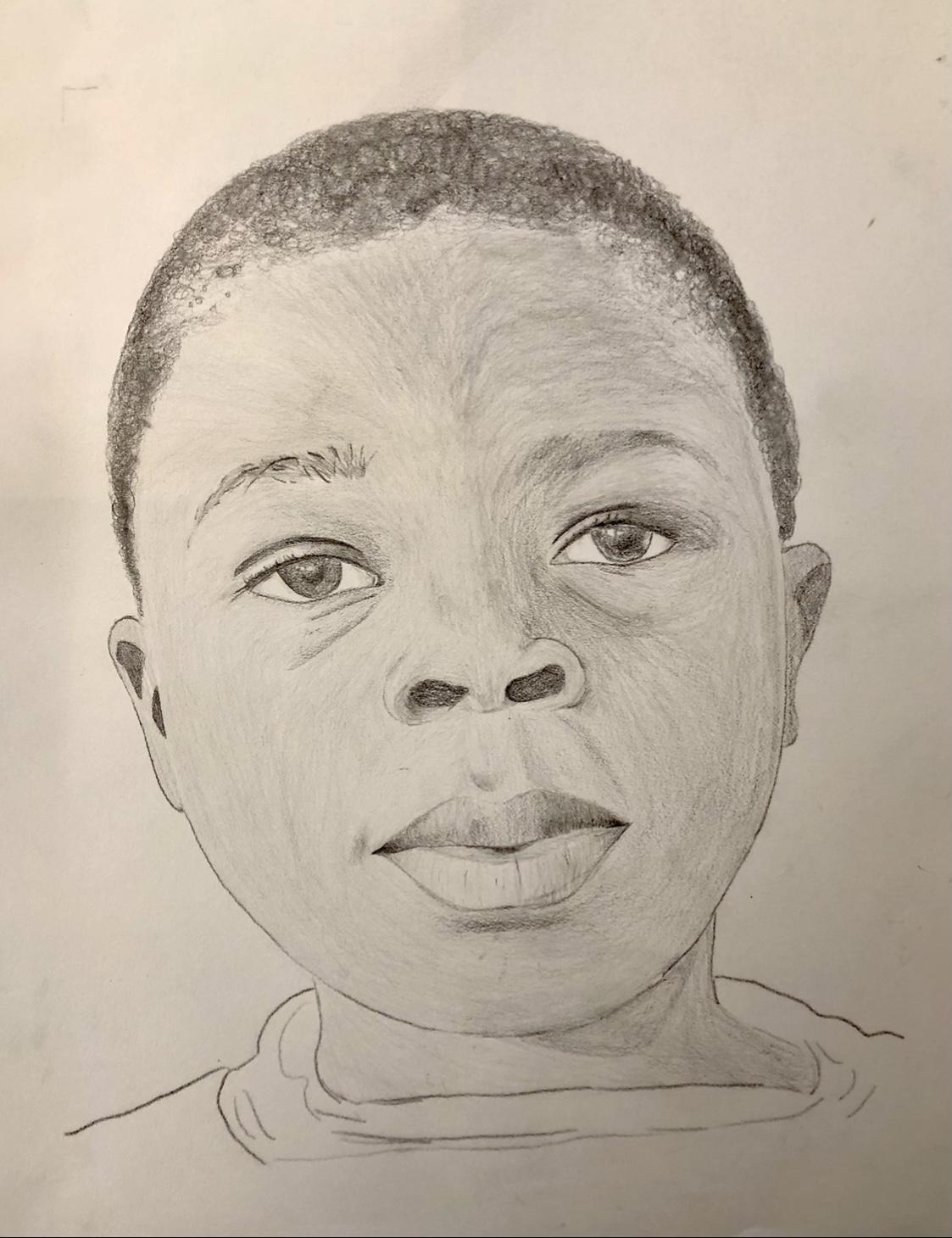 Tori Claypoole
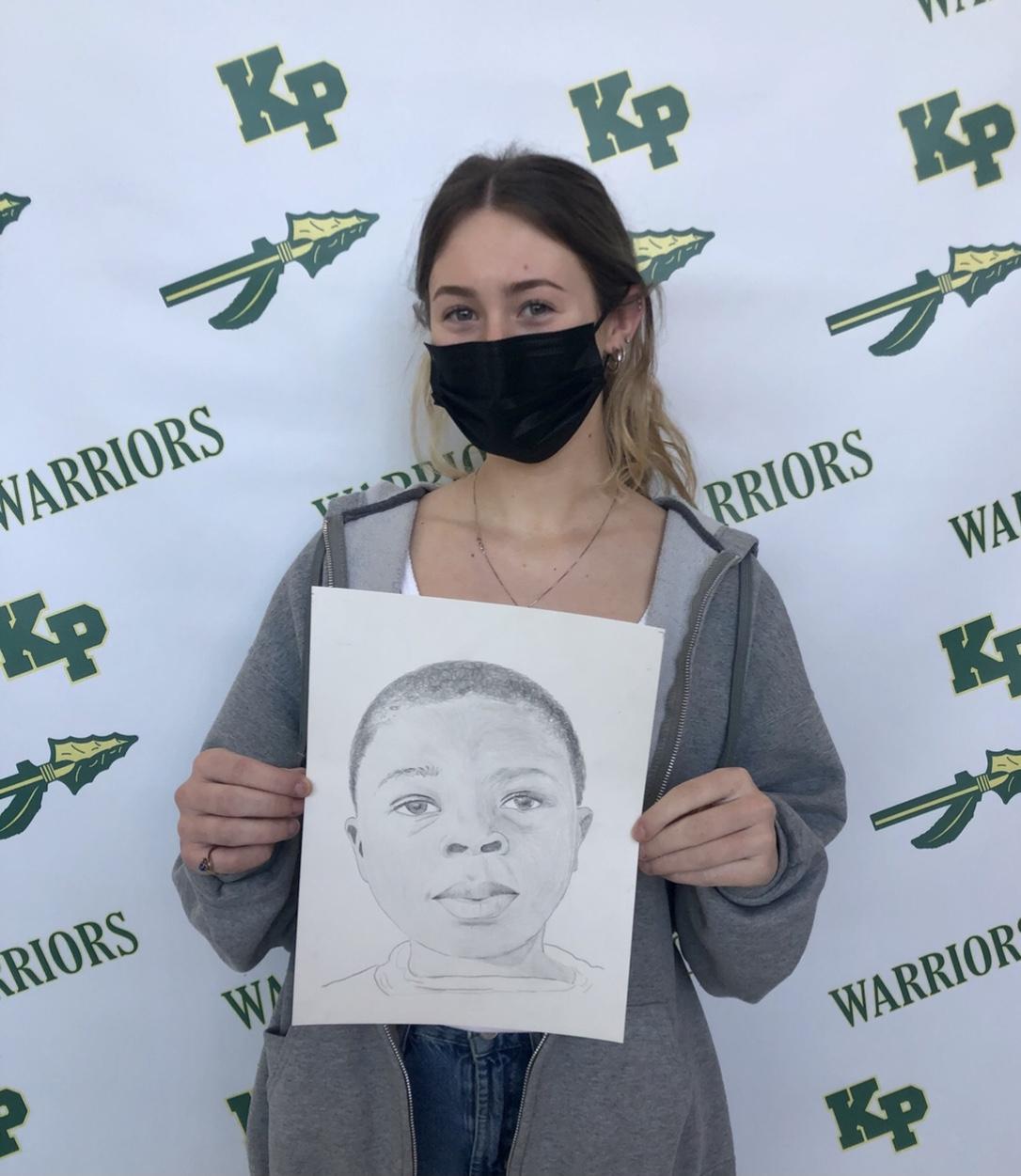 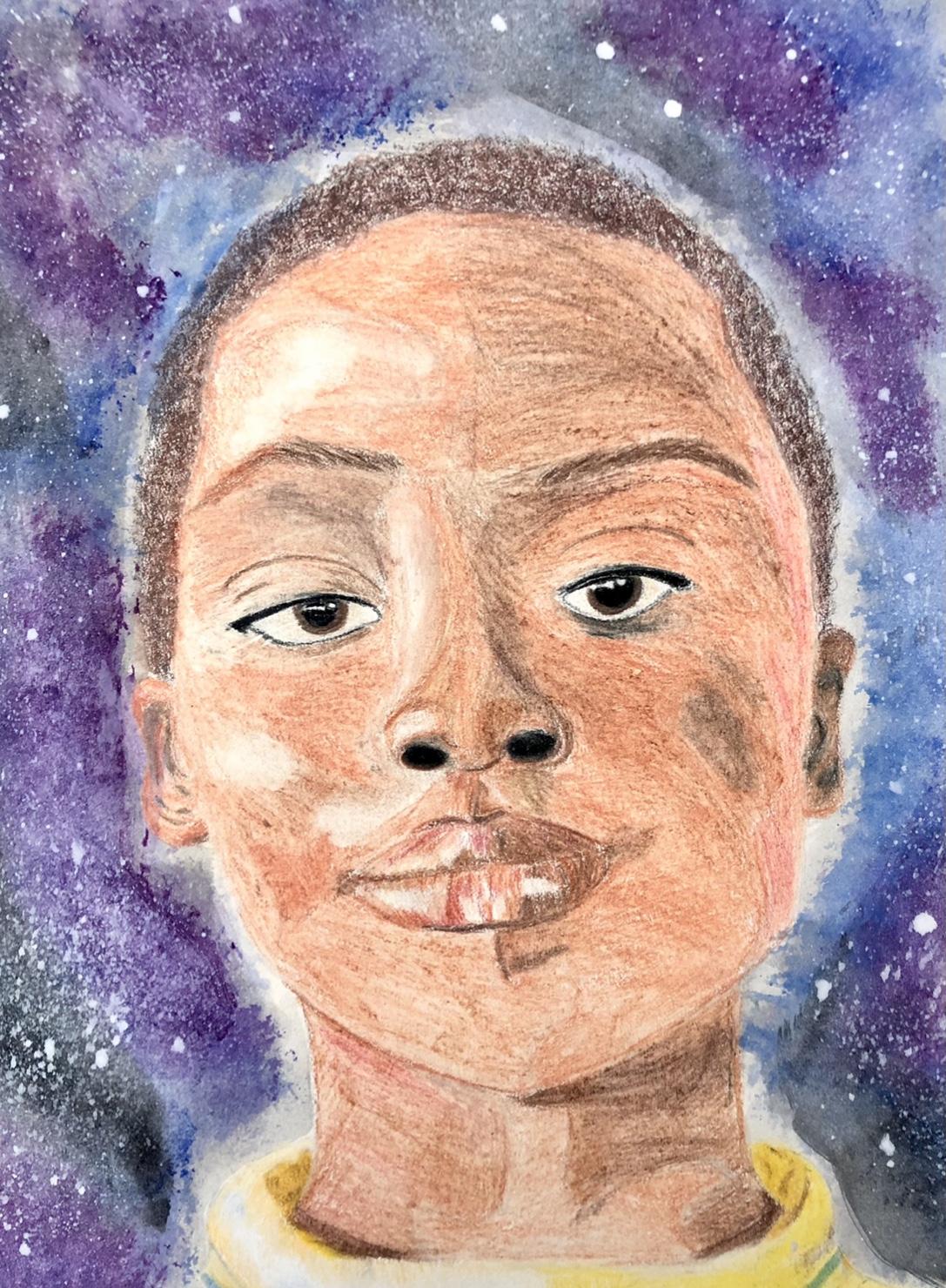 Erin Cox
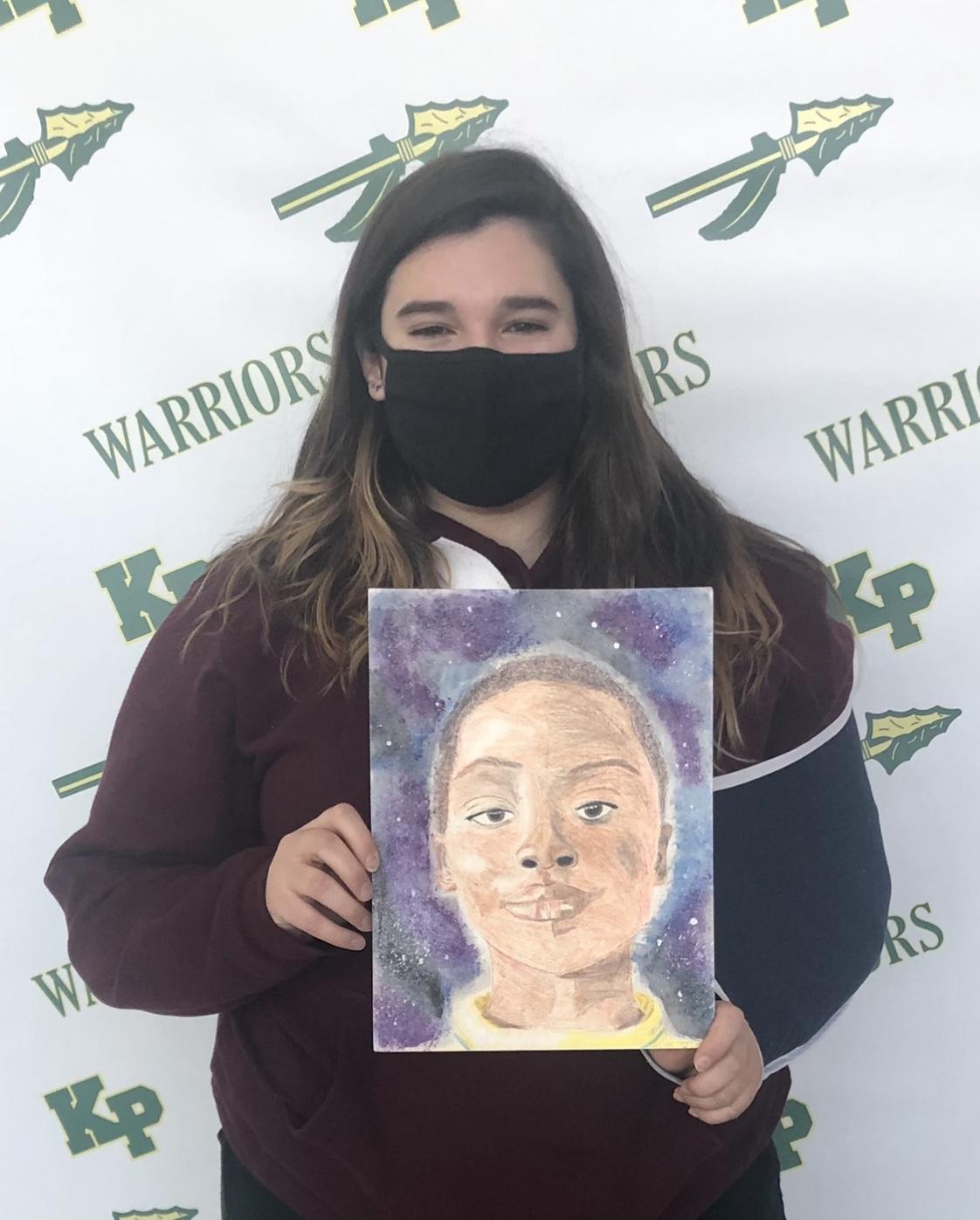 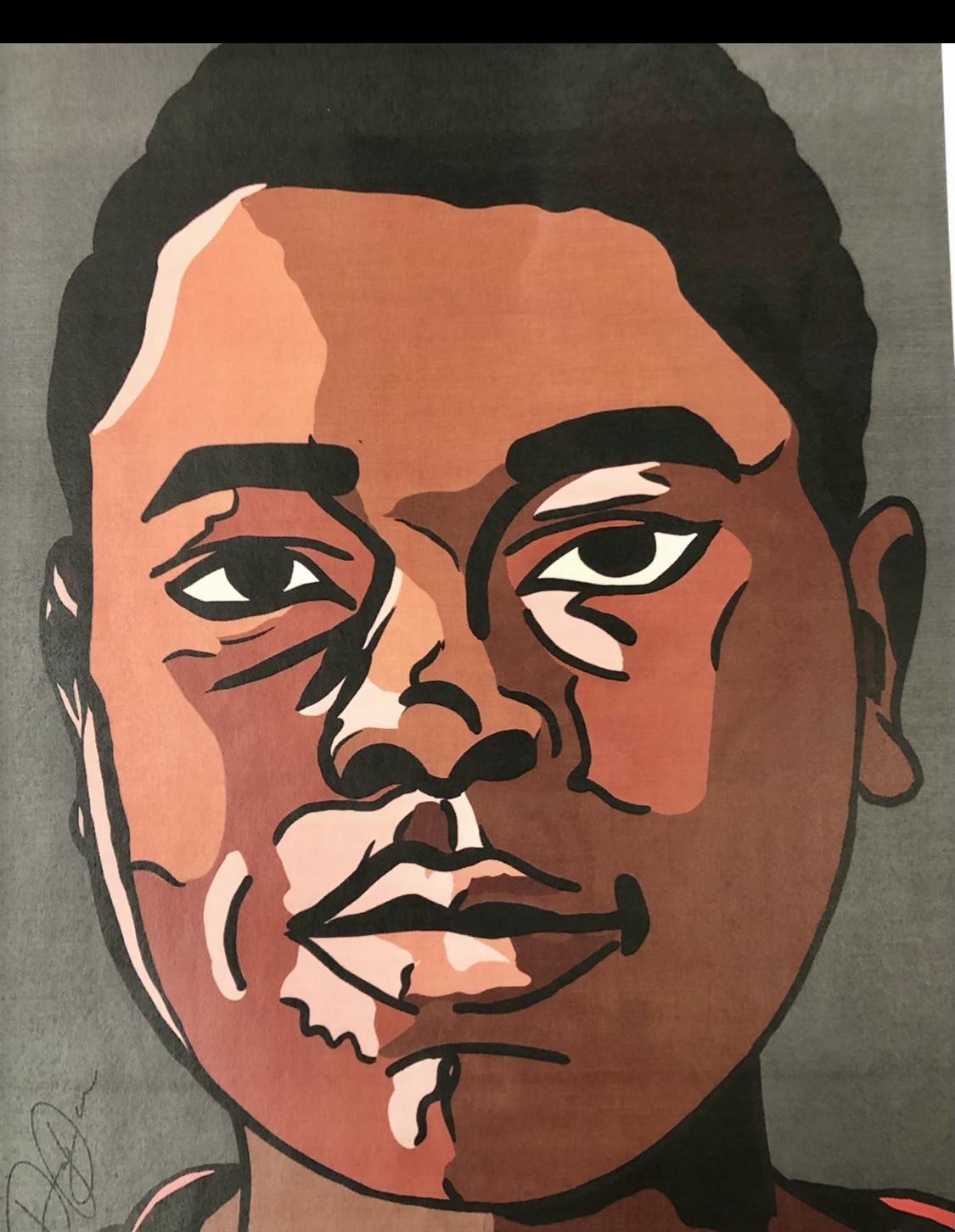 Ryan Dowden
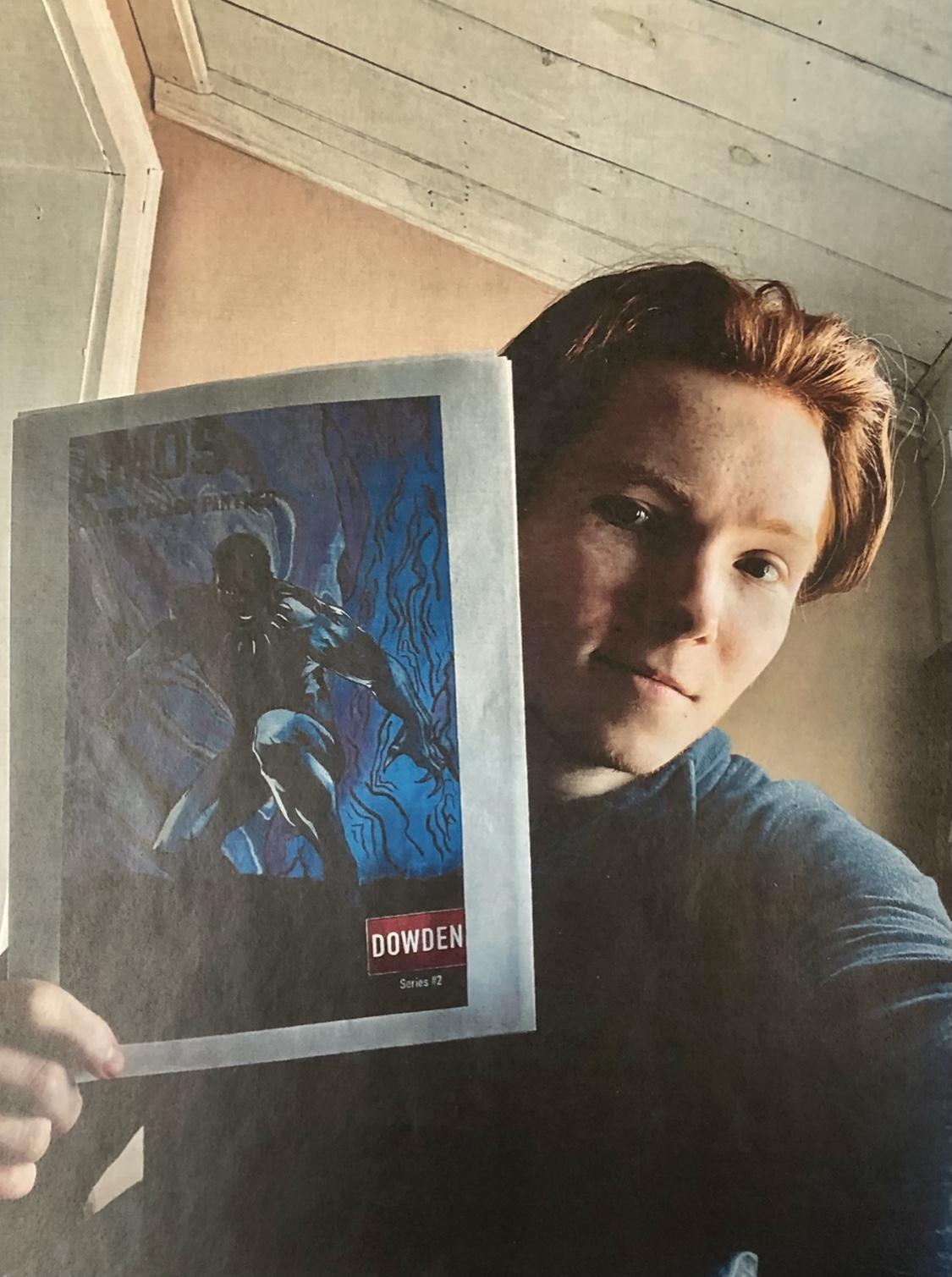 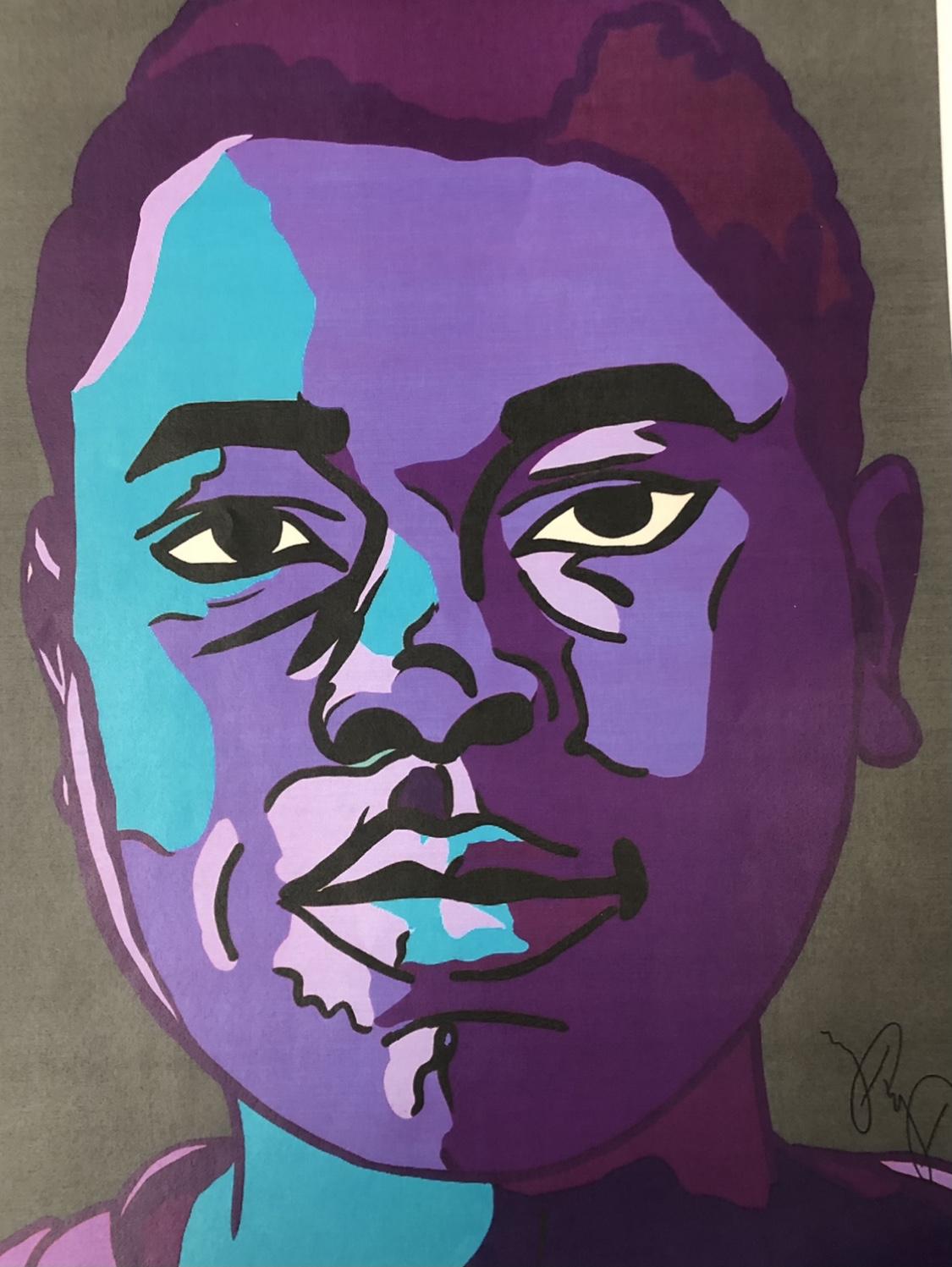 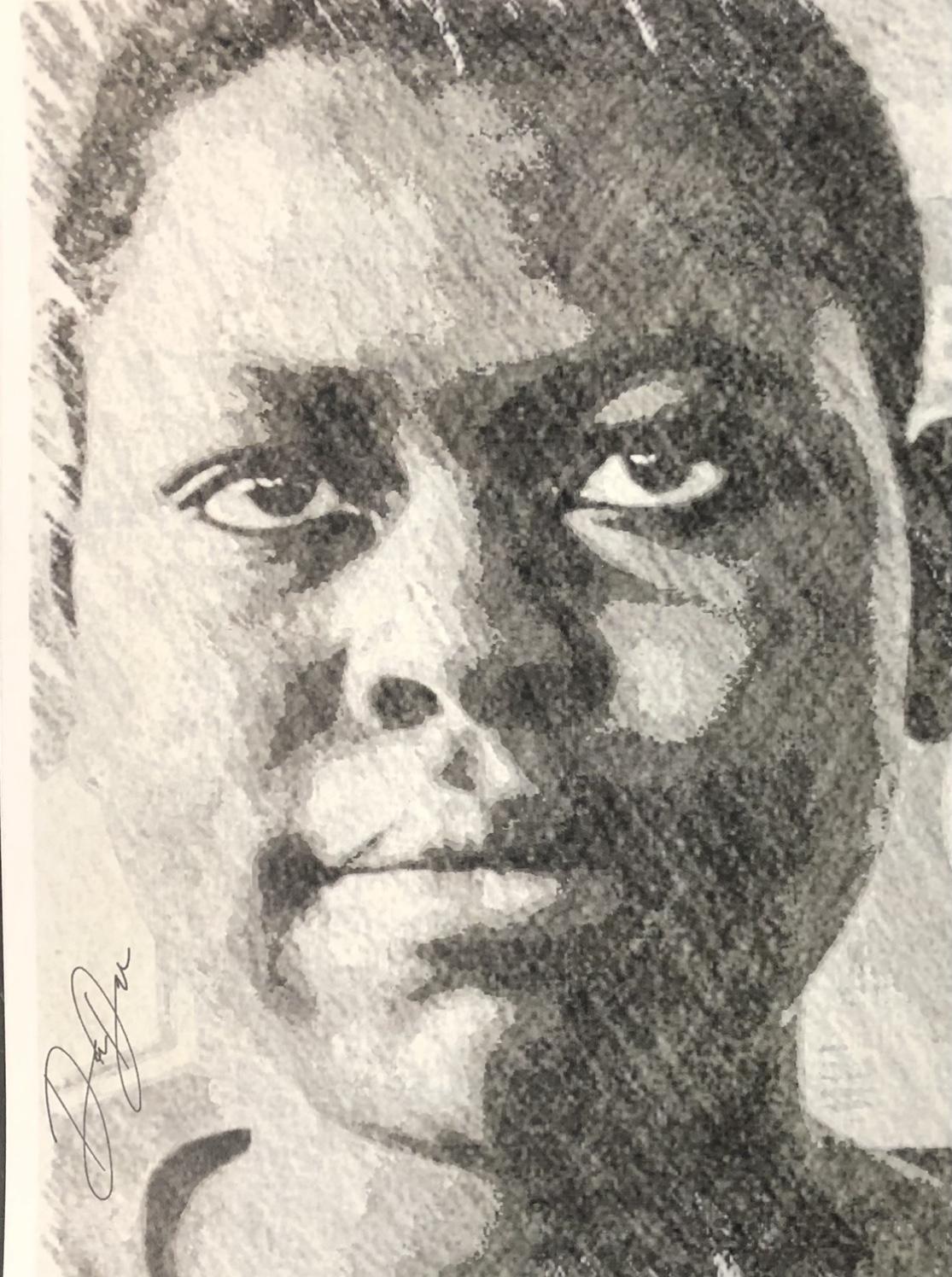 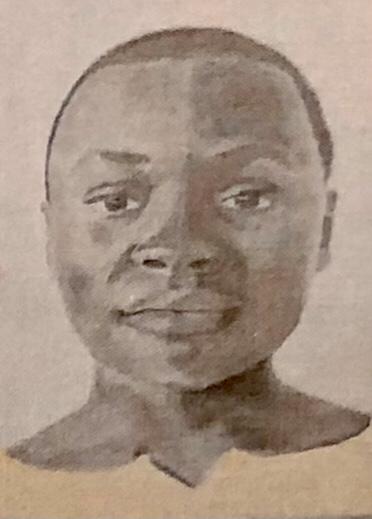 Mei Edgerly
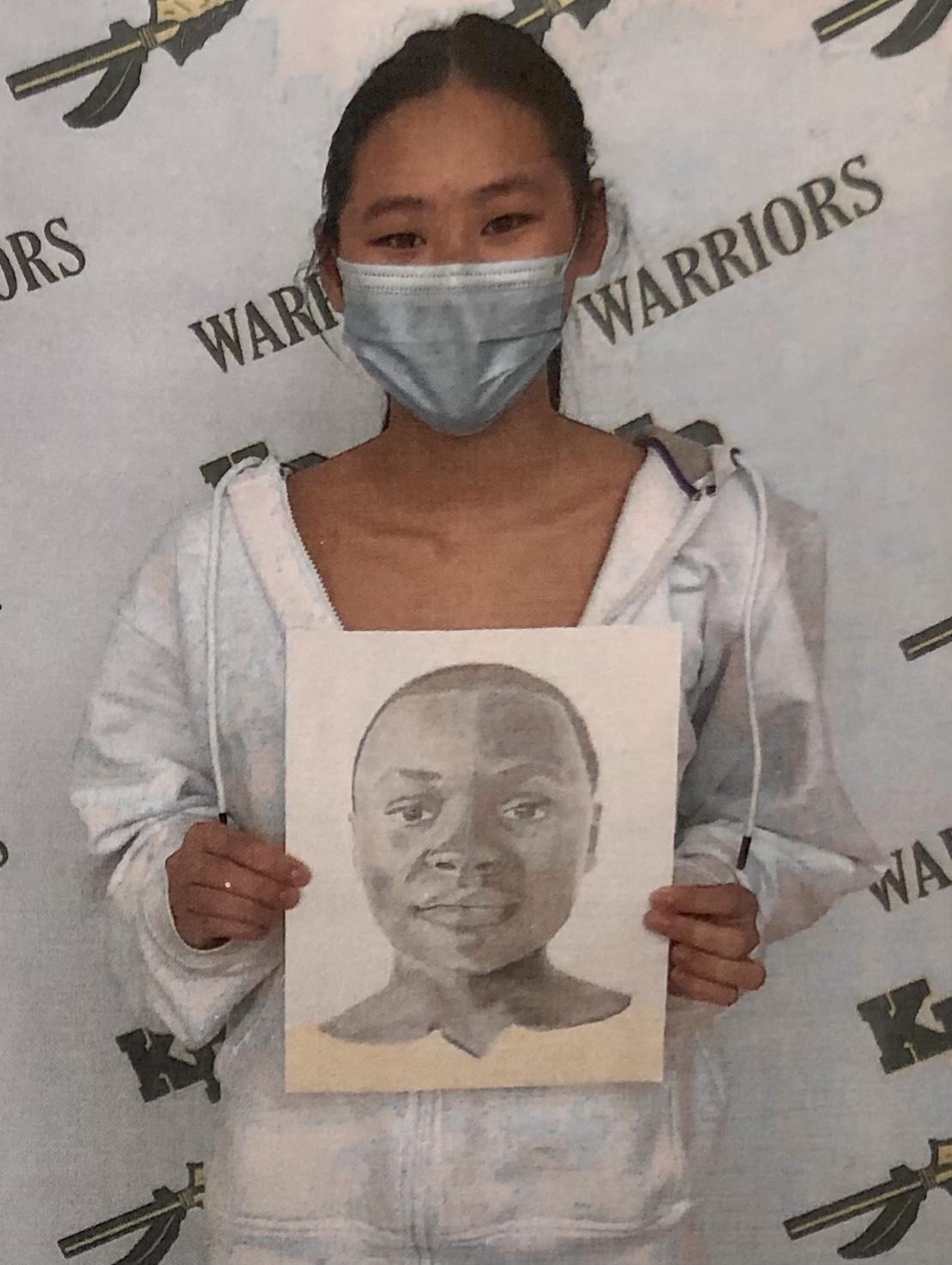 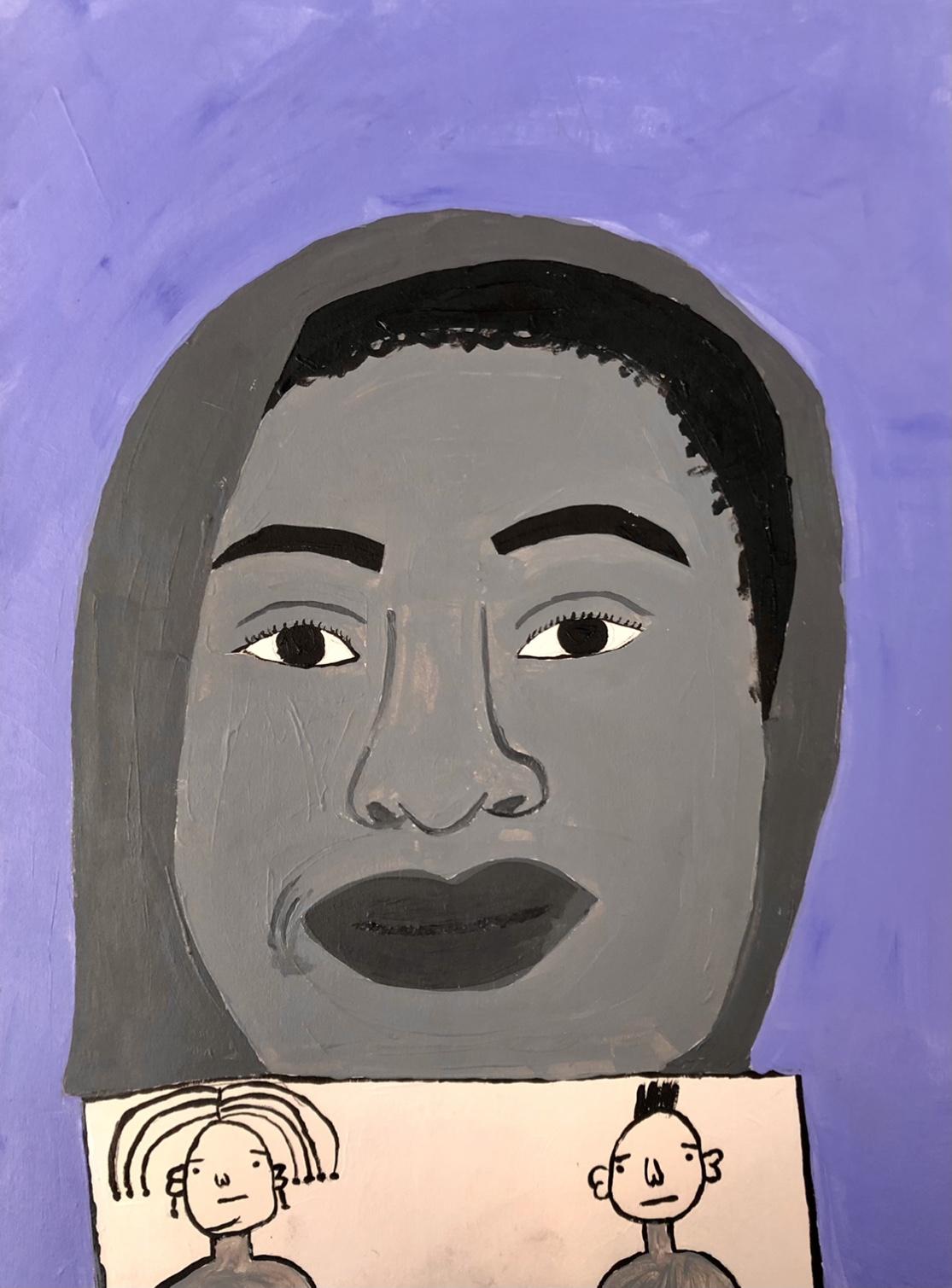 Giovanna Fruci
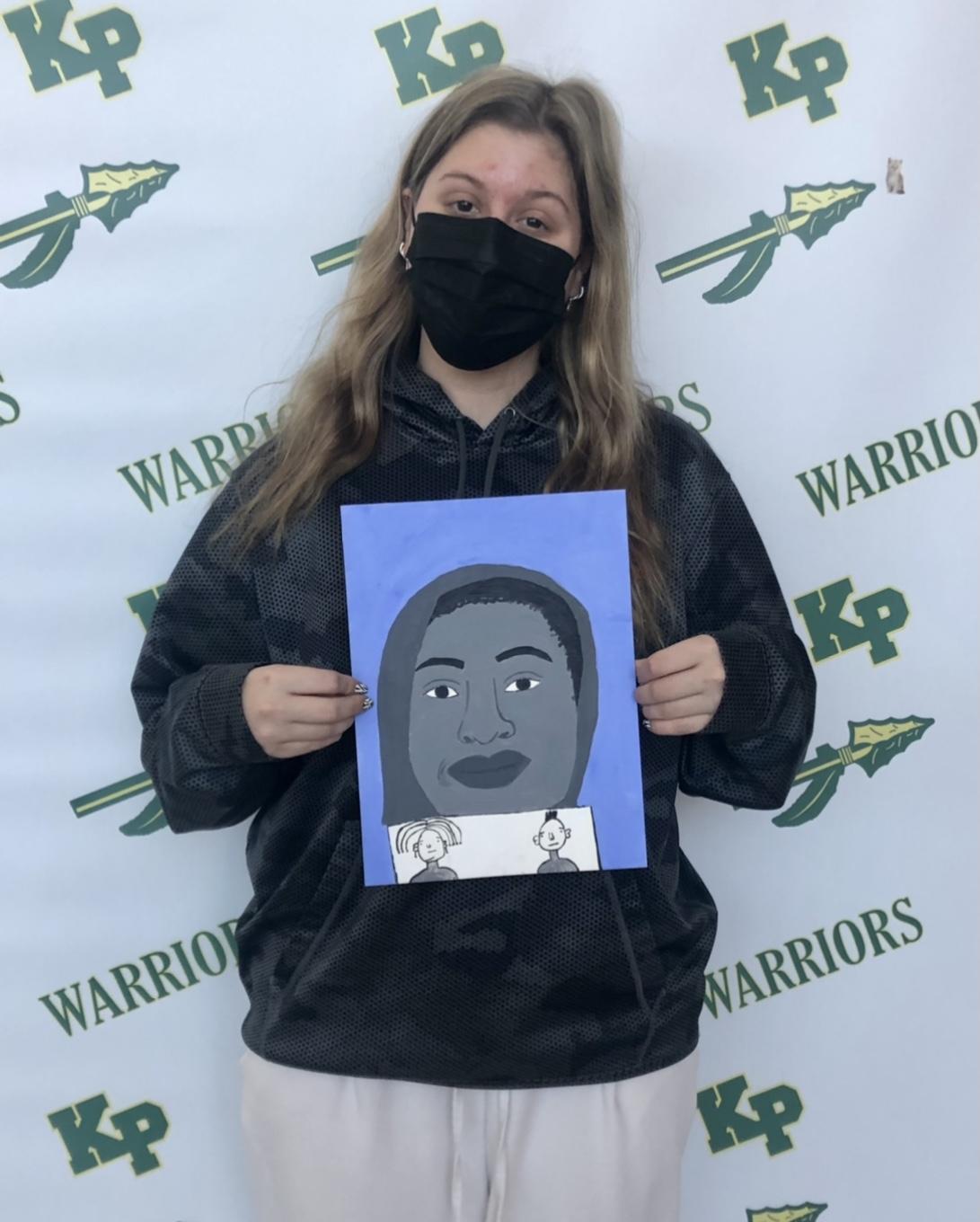 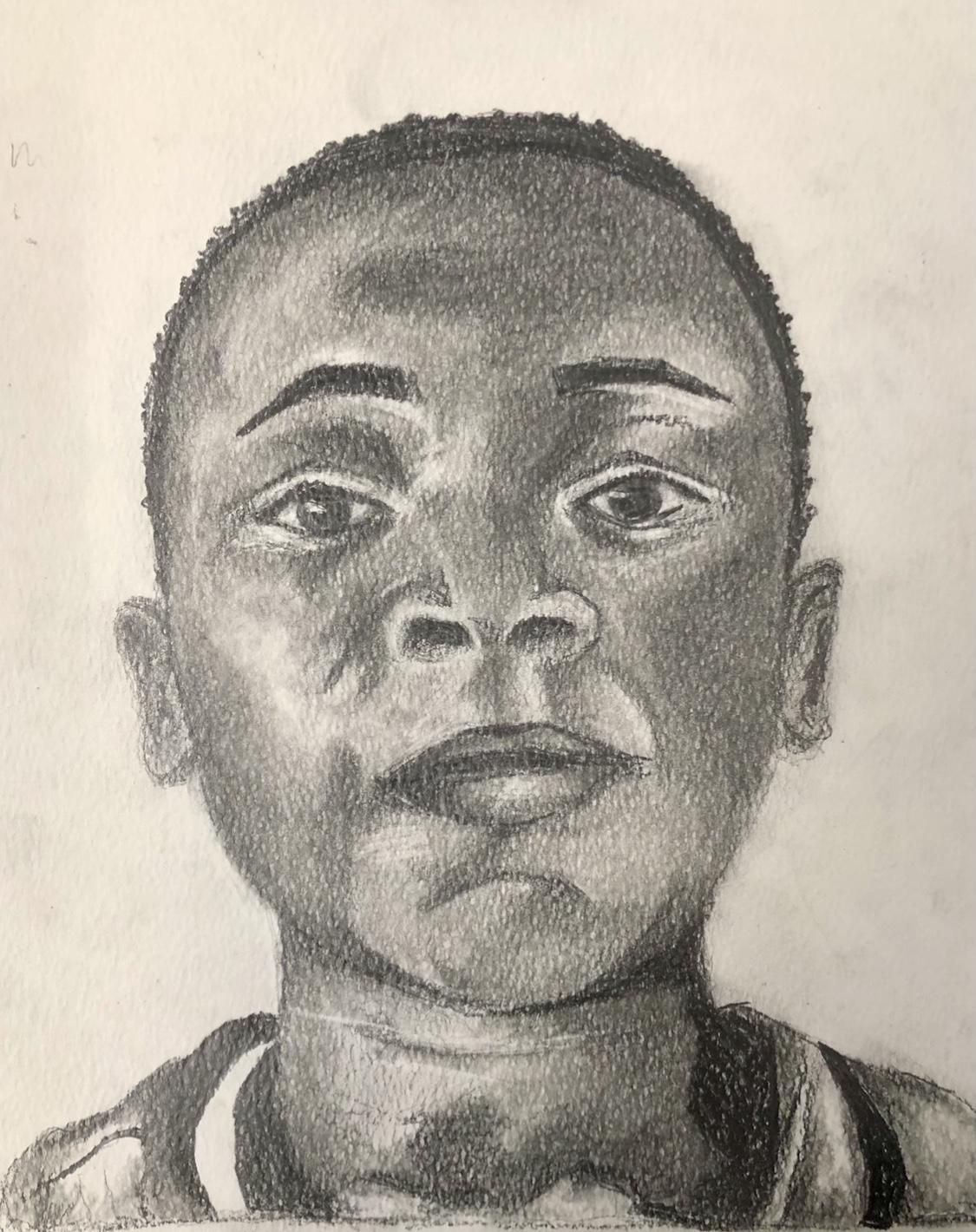 Maeve Lawlor
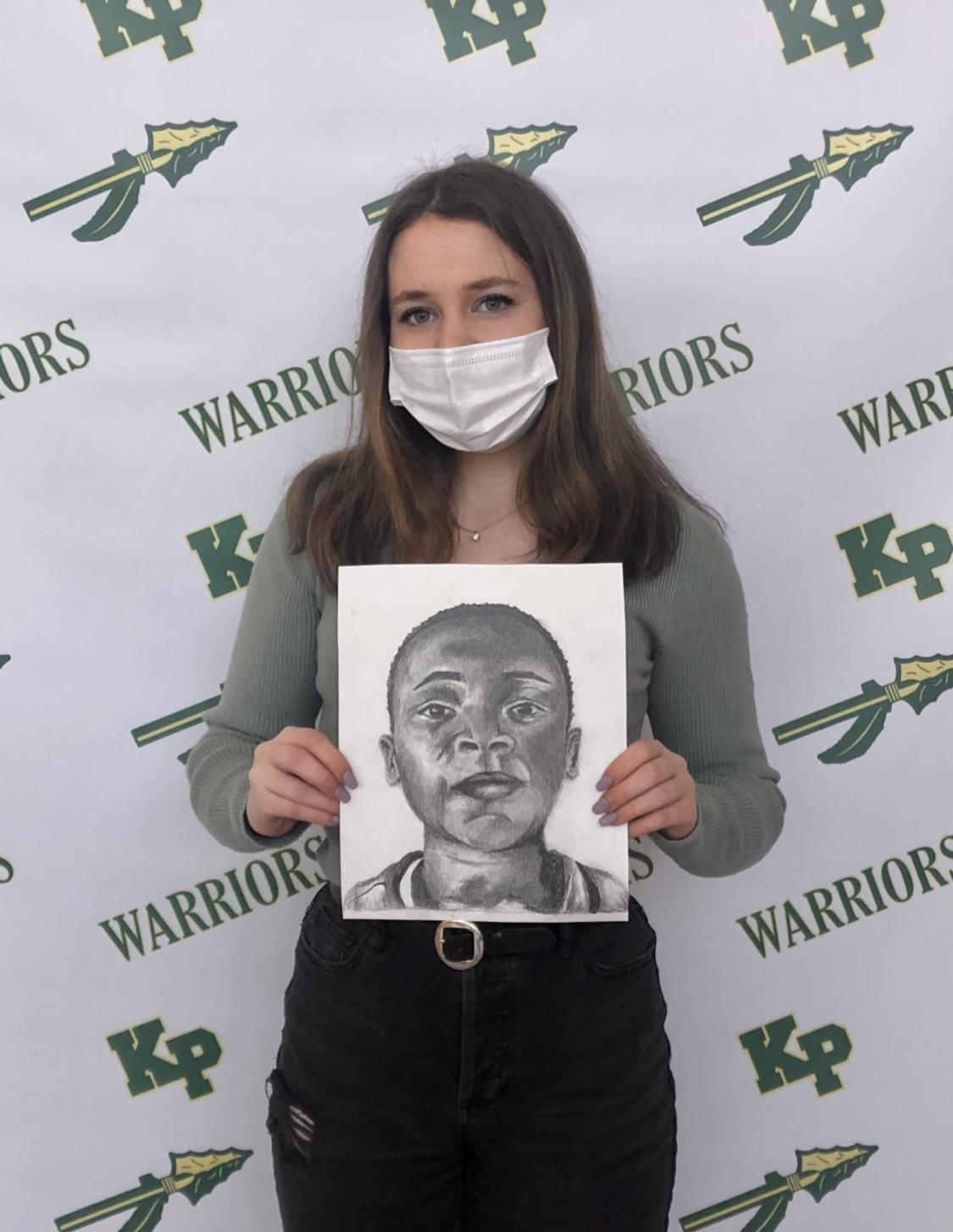 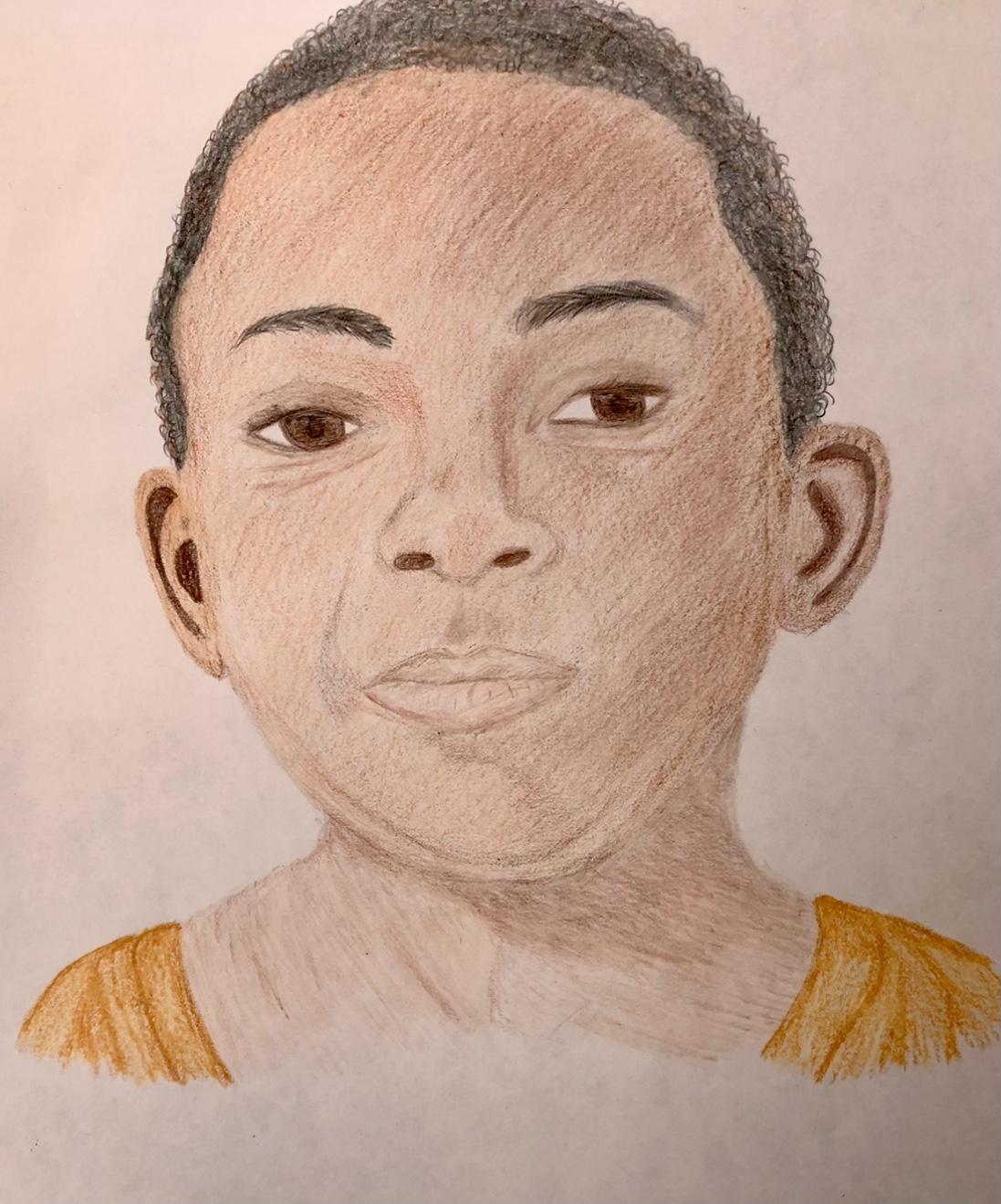 Jillian Lemieux
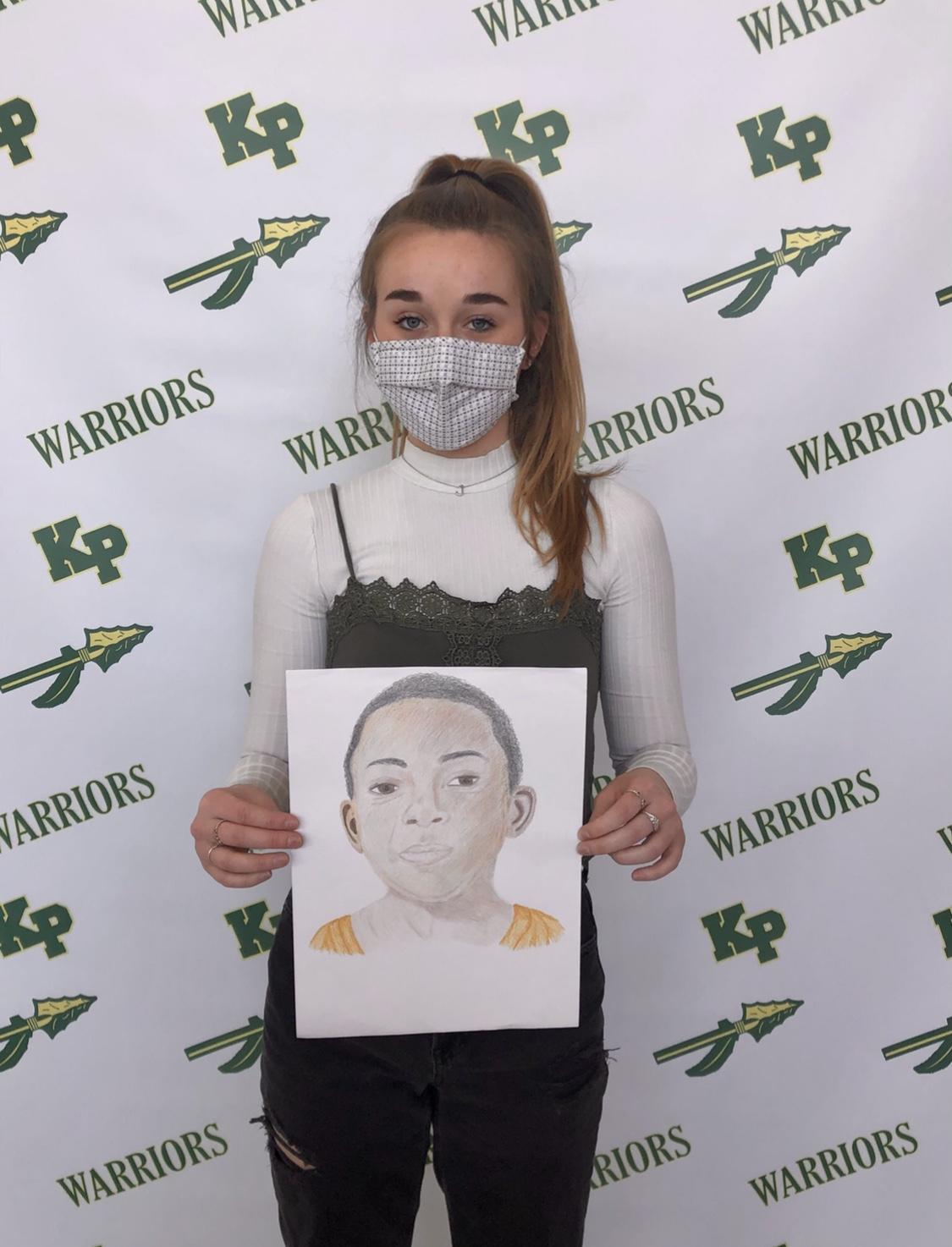 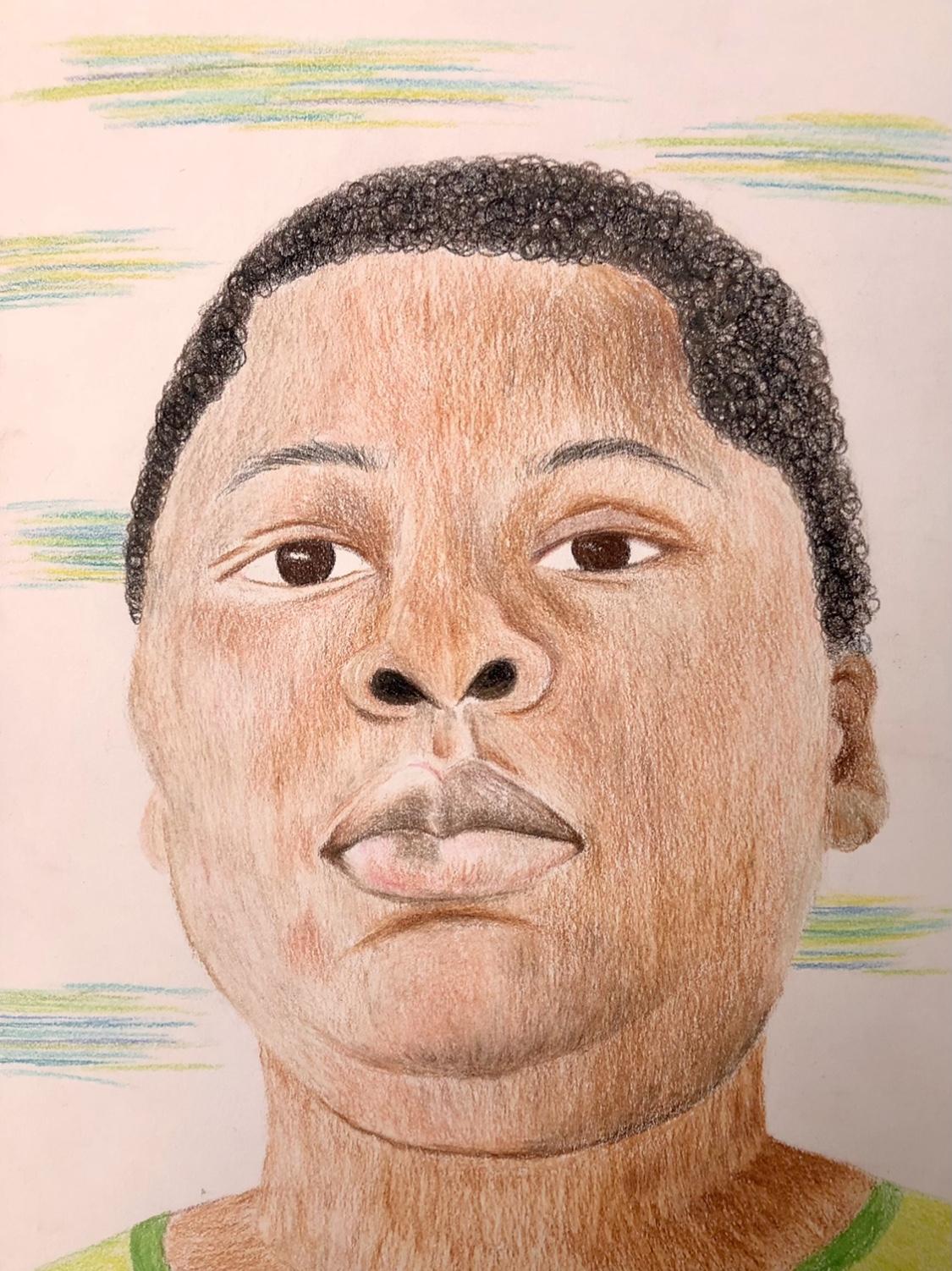 Caroline Lenox
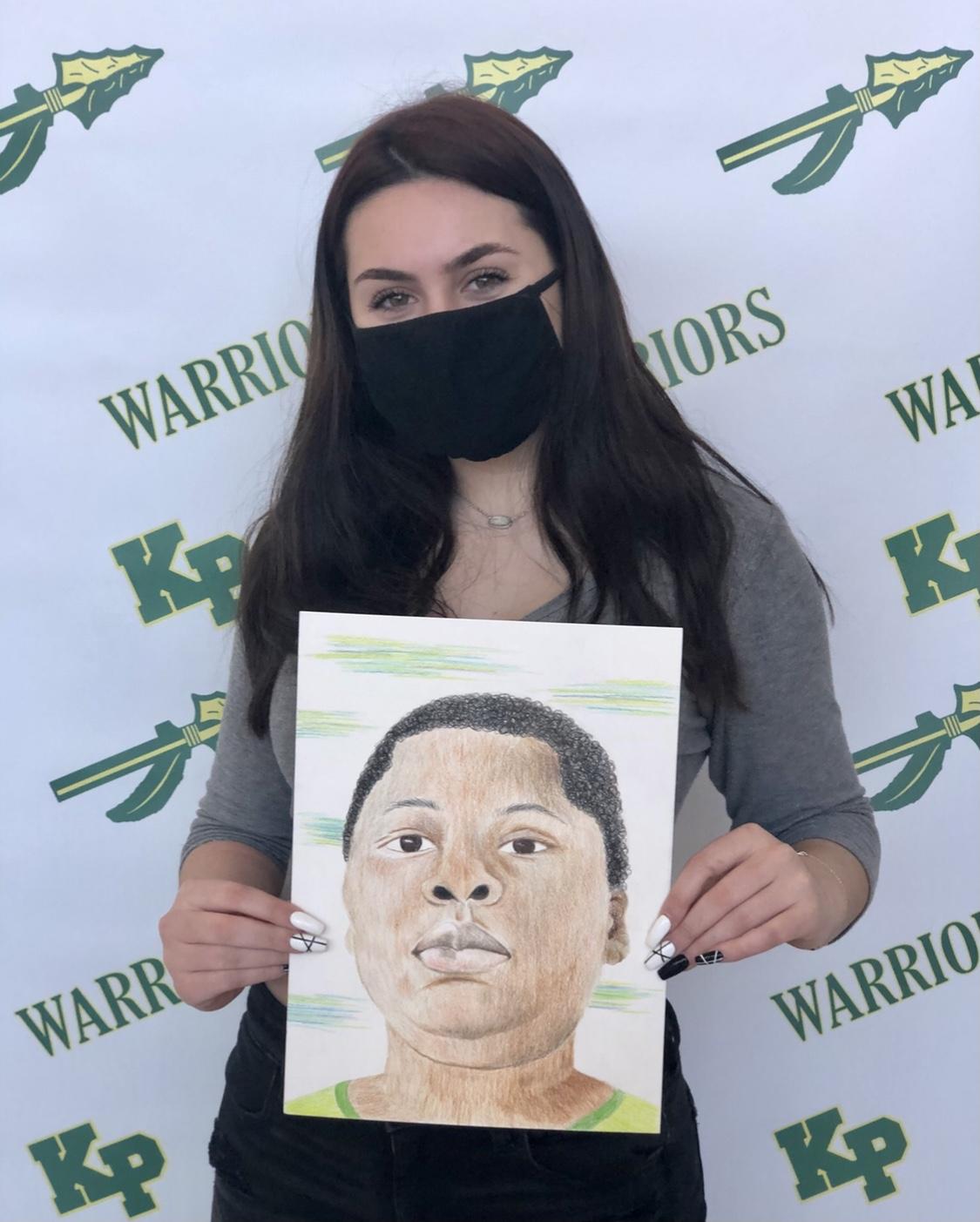 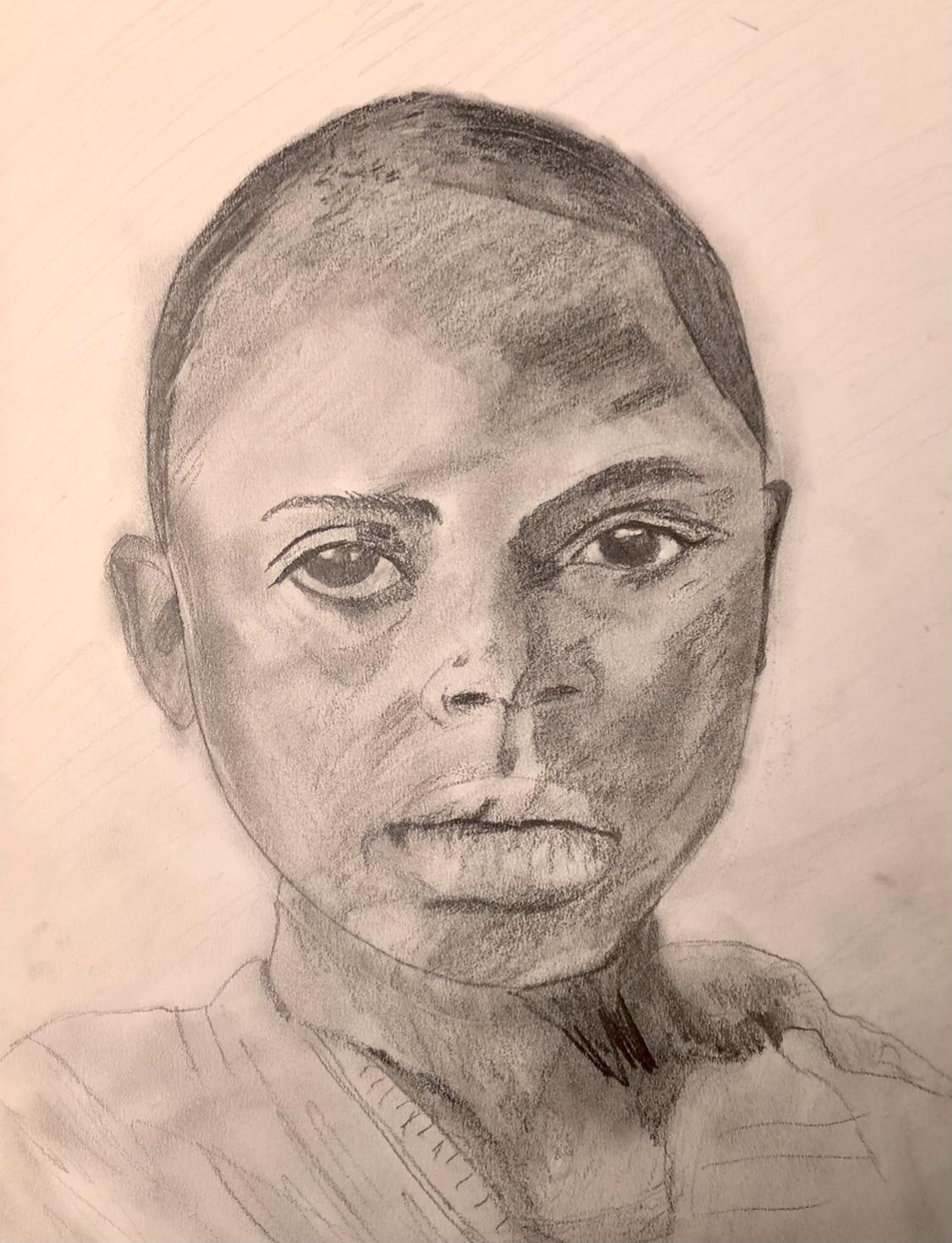 Celia McSwiney
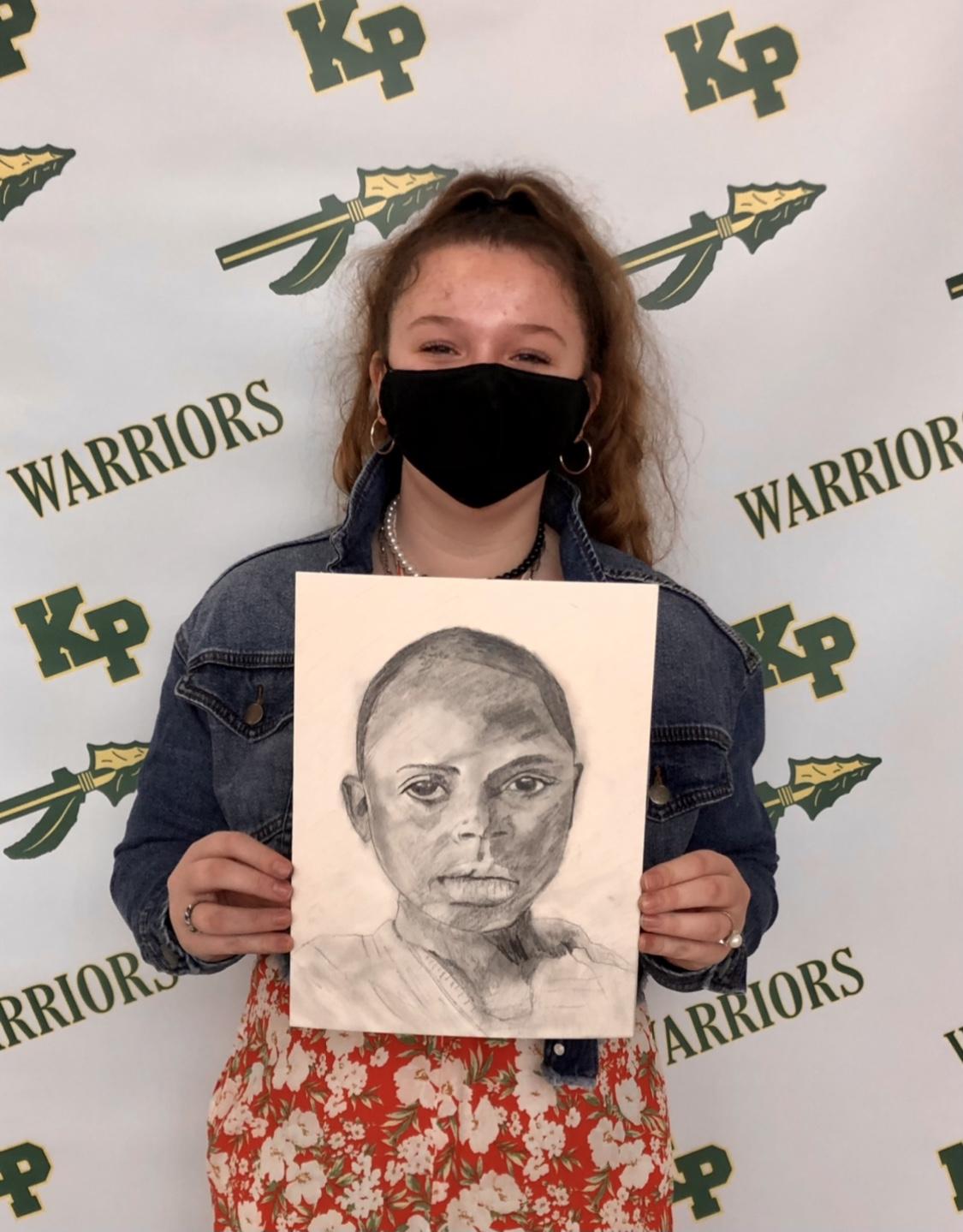 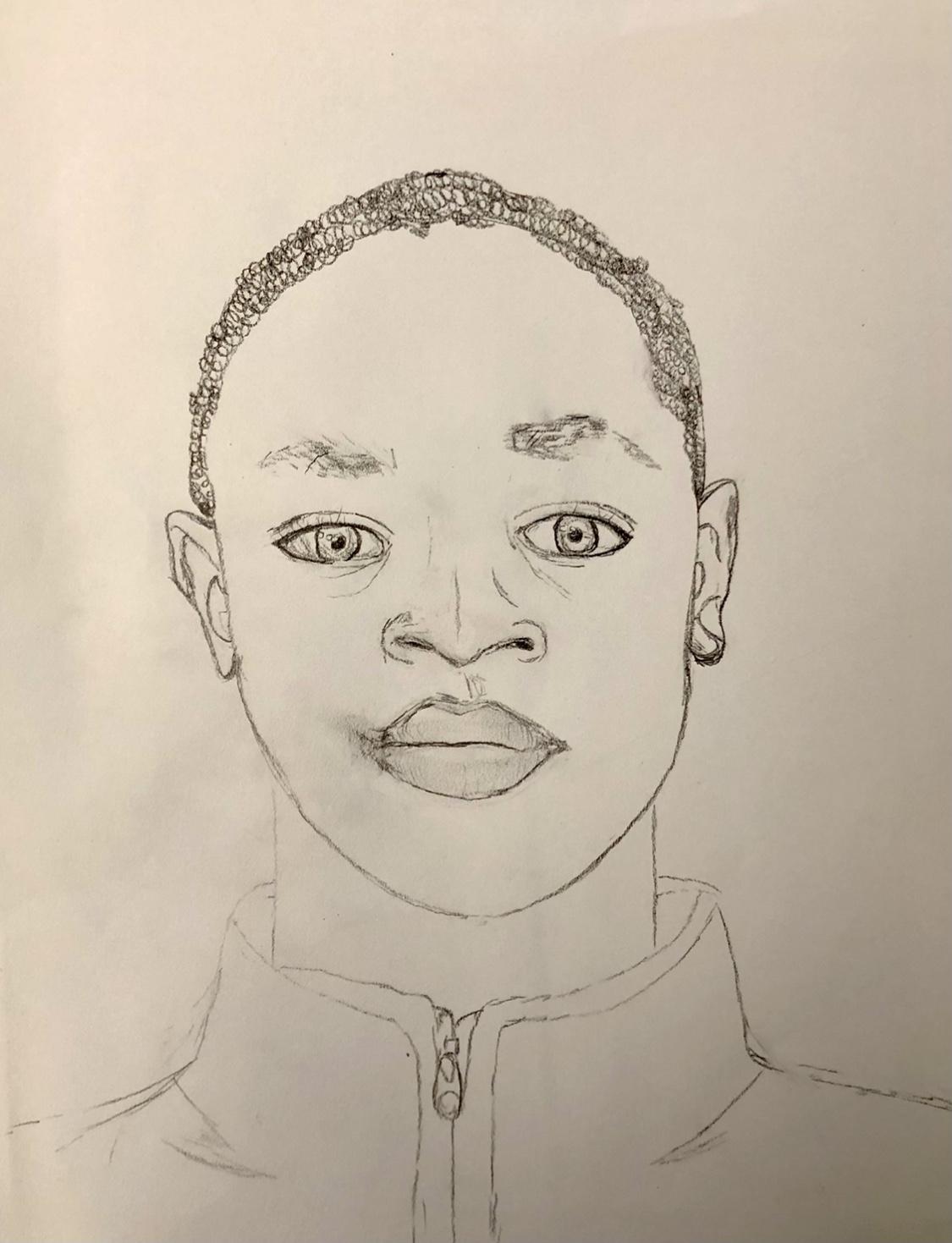 Madeleine Paradis
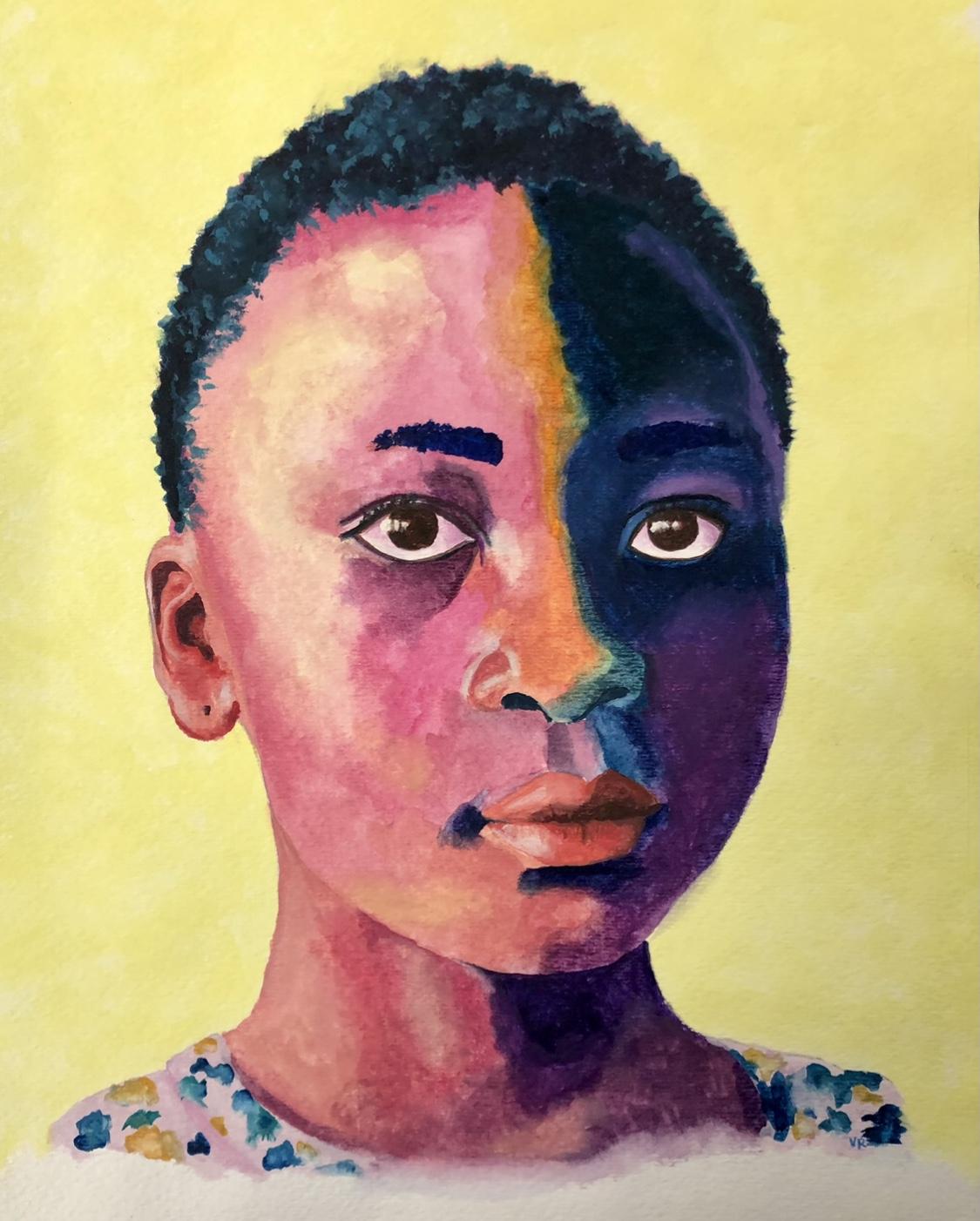 Veronica Redlitz
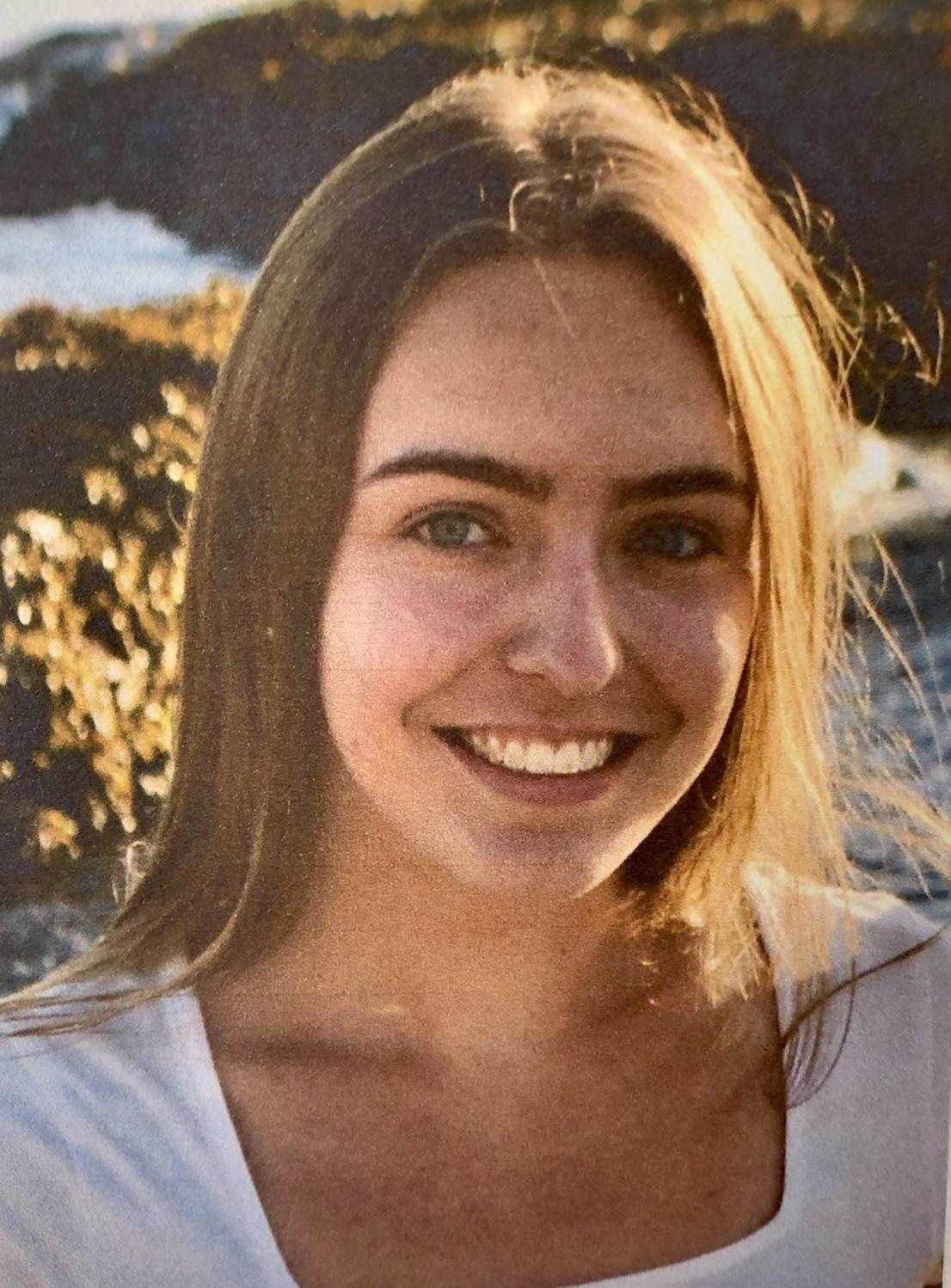 The Memory Project
Cameroon, Africa

King Philip Regional High School
National Art Honor Society
Memory Project Video 2021